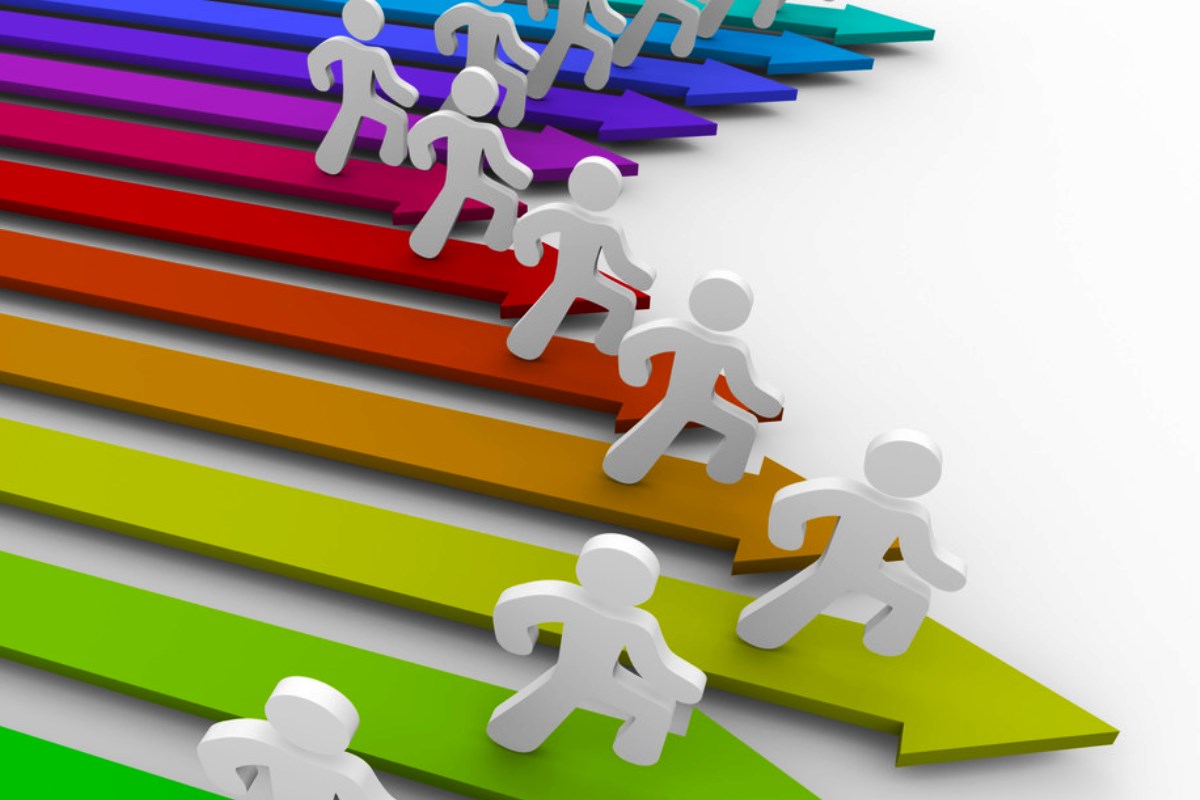 Балльно-рейтинговая система оценивания
Что такое балльно-рейтинговая система?
Балльно-рейтинговая система – система непрерывной накопительной количественной оценки качества освоения студентами учебных дисциплин
Балльно-рейтинговая система – 
система оценки успеваемости студентов в рамках учебной дисциплины, основанная на регулярном контроле и оценке учебной деятельности каждого студента в баллах
Цель внедрения  балльно-рейтинговой системы – повышение качества обучения за счет мотивации студентов к освоению содержания учебных дисциплин и активной систематической учебной (в том числе самостоятельной) работе
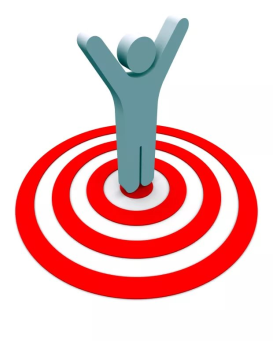 Основные задачи:
Повышение самодисциплины и ответственности студентов
Улучшение показателей посещаемости занятий;
Развитие  у студентов способностей к самооценке и рефлексии как средству саморазвития и самоконтроля;
Повышения уровня организации и интенсификации учебного процесса, активизации работы 
Упорядочение, прозрачность и расширение возможностей применения различных видов и форм текущего и промежуточного контроля; 
Снижение роли случайностей при сдаче экзаменов, зачетов
Критерии оценивания лекционных занятий
1 балл  - за посещение
0 баллов – за пропуск

Пример, всего 5 лекционных занятий в семестре – 5 баллов (если посетил все занятия)

Дополнительный балл за активность на занятии – 1 балл
Отработка пропущенных занятий – 1 балл
Критерии оценивания практических и лабораторных занятий
Каждая лабораторная/ практическая работа оценивается по 5-балльной шкале





Пример, всего за семестр 10 практических работ – 50 баллов  max
Критерии оценивания самостоятельной работы студентов
Виды СРС, которые подлежат оцениванию в БРС:
Оформление отчетов выполнения ЛПЗ
Выполнение рефератов, докладов
Подготовка презентаций
Решение задач
Составление кроссвордов
Виды СРС, которые НЕ подлежат оцениванию в БРС:
Проработка конспектов занятия
Чтение текста, конспектирование
Подготовка к проверочной работе

Каждая СРС оценивается по 5-балльной шкале
Критерии оценивания текущего контроля
Пример, за сентябрь всего проведено 5 занятий из них
2 лекции
3 практических занятий
2 срс
Всего за сентябрь максимум студент может набрать:
2 лекции=2 балла
3 практических занятий=15 баллов+3балла=18баллов
2 срс = 10 баллов
Итого максимум 30 баллов. Переводим в проценты и проставляем ежемесячную аттестацию
Критерии оценивания промежуточной аттестации
Виды промежуточной аттестации:
Контрольная работа
Зачет
Дифференцированный зачет
Экзамен
На сдачу промежуточной аттестации отводится 30 баллов, из них:
	теория – 10 баллов
	практика – 20 баллов 
Пример, если 3 вопроса в билете, то два вопроса теоретических – 10 баллов
И одна практическая задача, которая оценивается – в 20 баллов
Критерии оценивания промежуточной аттестации
Всего за семестр:  лекционных занятий – 5
			ЛПЗ – 11 занятий 
			СРС – 8 работ
Промежуточная аттестация (экзамен) 

Расчет в баллах: 
                       Лекция 5 х 1б = 5 баллов
		 ЛПЗ 11 х 5б+11б = 66 баллов
		 СРС 8 х 5б = 40 баллов
Промежуточная аттестация (экзамен) – 30 баллов
Итого всего баллов за 1 семестр:   5+66+40+30= 141
Всего – 141 баллов
141 балл
100%
Чтобы получить допуск к  промежуточной аттестации необходимо набрать минимум 65% от максимального балла
141 балл
100%
92 балла
65%
91,65
Бонус – дополнительные баллы
дополнительные баллы за участие в разных научных конференциях, олимпиадах, проектах,  в мероприятиях  техникума по дисциплине или в направлениях близких к ней
1 место – 20 баллов
2 место – 15 баллов
3 место – 10 баллов
Участие – 5 баллов
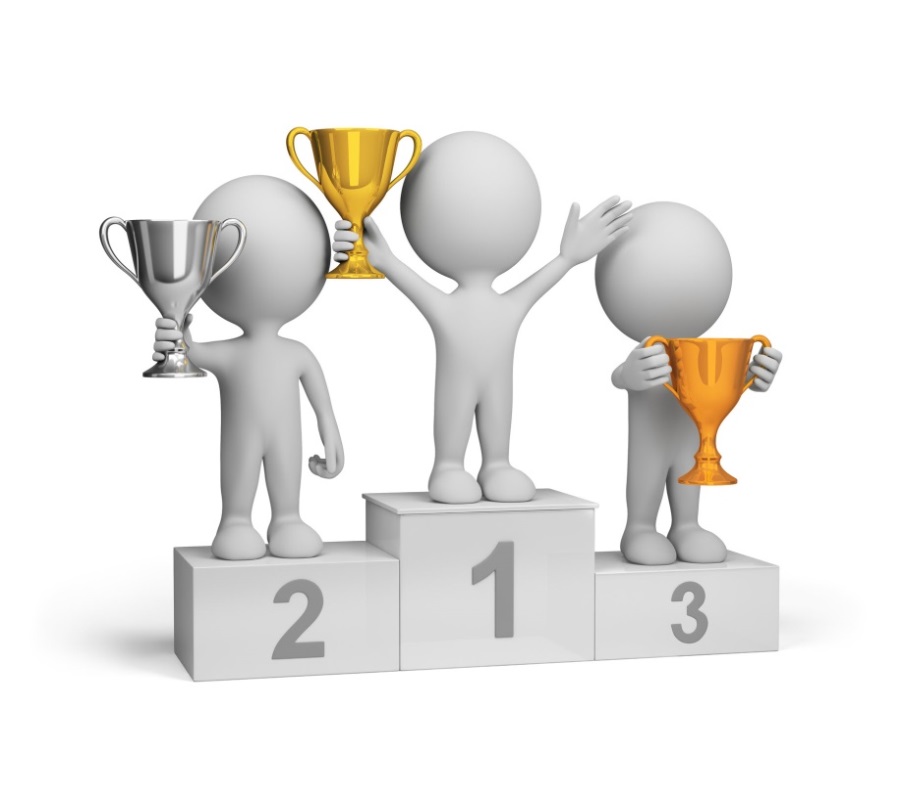